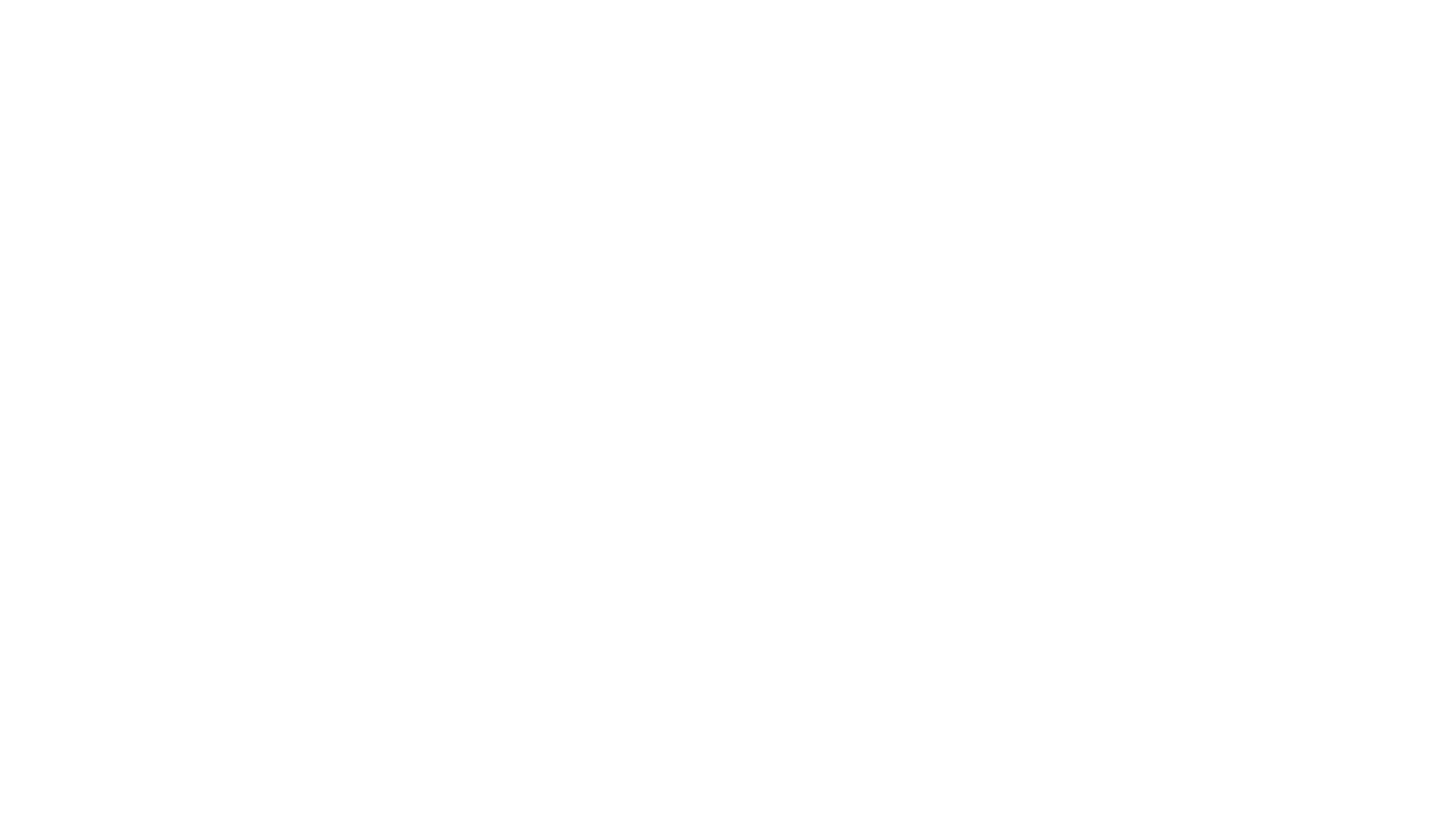 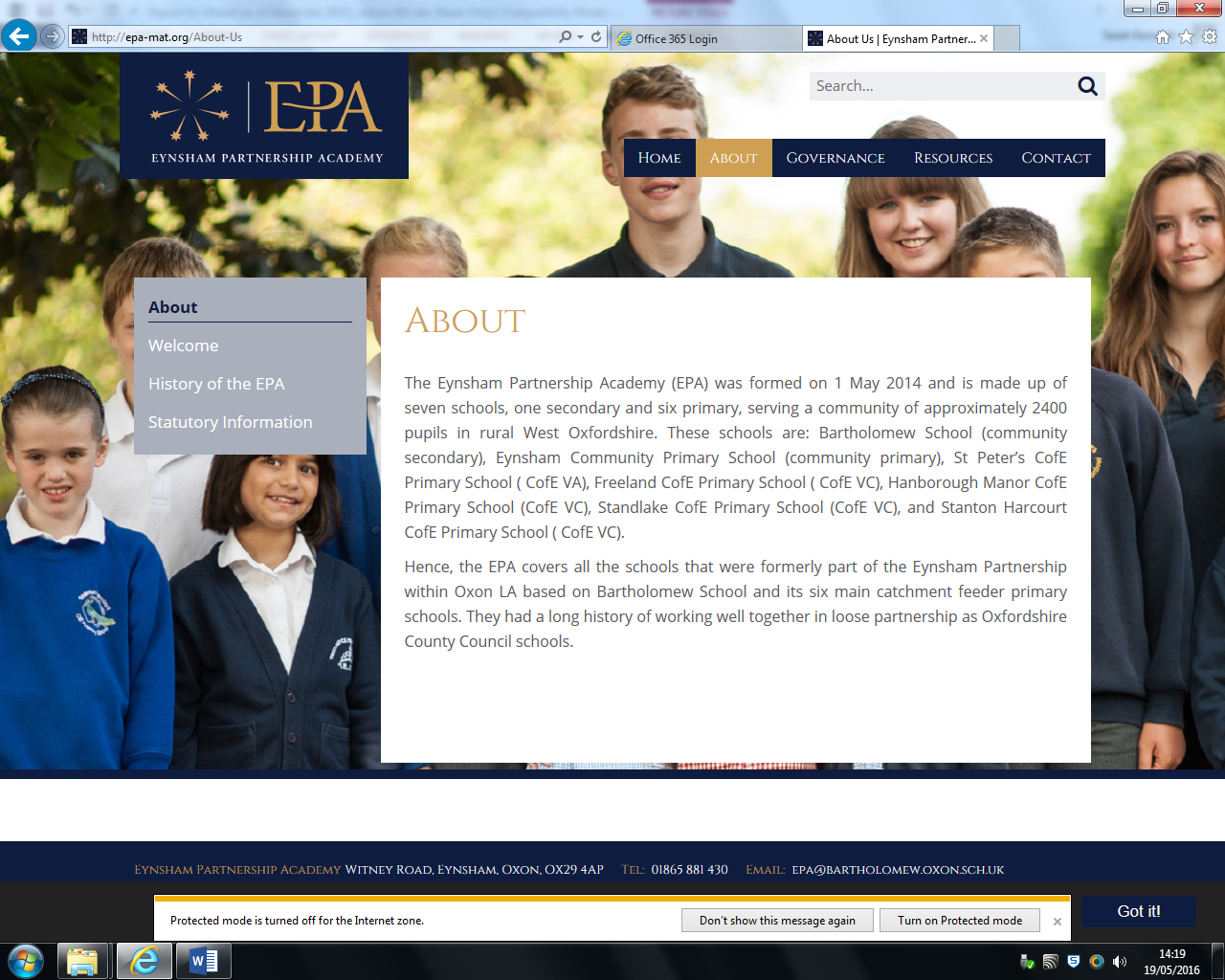 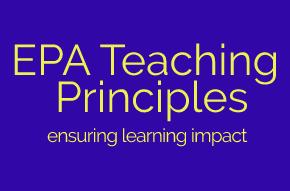 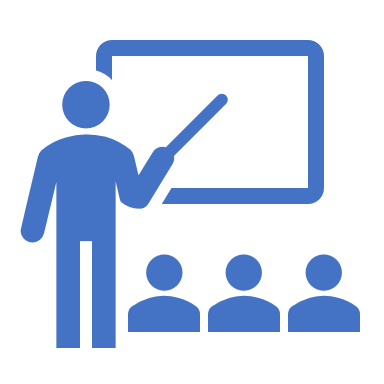 Principle 2
Quality of Instruction
[Speaker Notes: Our second EPA Teaching Principles focused on the specifics of instruction expected in each lesson.]
2a – Highly effective explanations
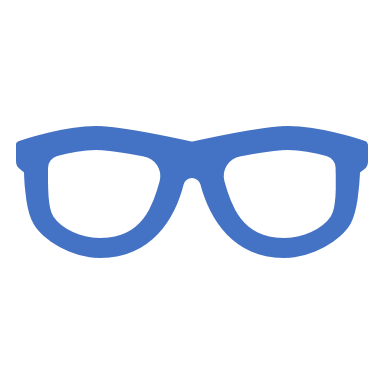 So that…
Children quickly grasp key ideas
Teachers quickly and clearly explain key areas of knowledge or skills
Children are able to quickly settle down to tasks without needing further input
Teachers combine explanation with precise modelling
[Speaker Notes: The first area is ensuring teachers deliver highly effective explanations.

The clear link is that good explanations lead to children quickly understanding what to do and how to solve challenges.

For teachers excellent subject knowledge is key. Do they know the key areas of knowledge and skills – how they break down – how they inter-relate to other concepts and what are the potential misconceptions?

Teachers then quickly and clearly explain – with precise modelling and scaffolding – allowing children to quickly settle down to tasks.]
2b – Clearly defined outcomes
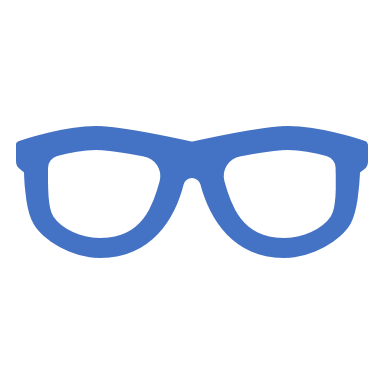 So that…
Children have complete clarity around what they are learning and what success looks like
Differentiated learning objectives clearly define learning in each lesson
Children can accurately answer ‘What are you learning?’ – without saying what they are doing
Children can easily show or tell what successful learning looks like in each lesson
[Speaker Notes: The EPA assumes that each lesson will have at least three differentiated learning objectives.

In this area it is easy to know if children have complete clarity by just asking the question ‘What are you learning?’ Their answers should have little reference to what they are doing. We do recognise that this takes some time to develop with children – children need to be supported to say what learning looks like.]
2c – New knowledge is founded upon old knowledge
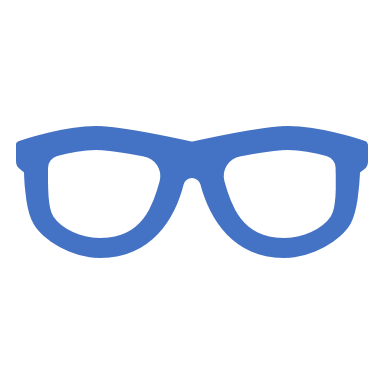 So that…
Children can learn new ideas by reference to ideas they already know
Teachers present new knowledge with clear links to old knowledge and concepts
Children are able to link new knowledge  to previous knowledge and concepts
[Speaker Notes: A key features of teaching and learning approaches that embed cognitive science is the need to coherently link new ideas to old ideas.

Within lessons teacher clearly link to previous learning concepts and knowledge and children can themselves clearly link to how ideas relate to previous lesson and topics.]
2d – Teachers model excellence and how to achieve it
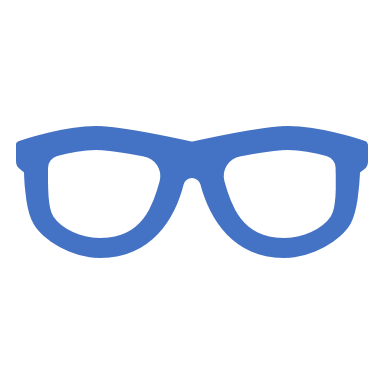 So that…
Children know what excellence looks like as well as how to achieve it
Work of the highest quality is repeatedly modelled to children
Excellence of verbal response as well as written work is required from children
A range of scaffolds support children to achieve highly
[Speaker Notes: This final area relates closely to ‘Highly Effective Explanations’

Modelling is planned, needs excellent subject knowledge and may need to be repeated within lesson – depending on ongoing assessment of learning in each lesson.

Children, to be successful, need to know what quality work looks like – with careful support to achieve this.]